Tracking Oxidation in “High-Entropy” Alloys with Multiple Principal Elements
Scientific Achievement
Researchers learned how the various elements in a complex ("high-entropy") alloy contribute to oxidation at high temperatures.
Significance and Impact
The work will inform both the development of future alloys and how we can use those alloys in real-world applications.
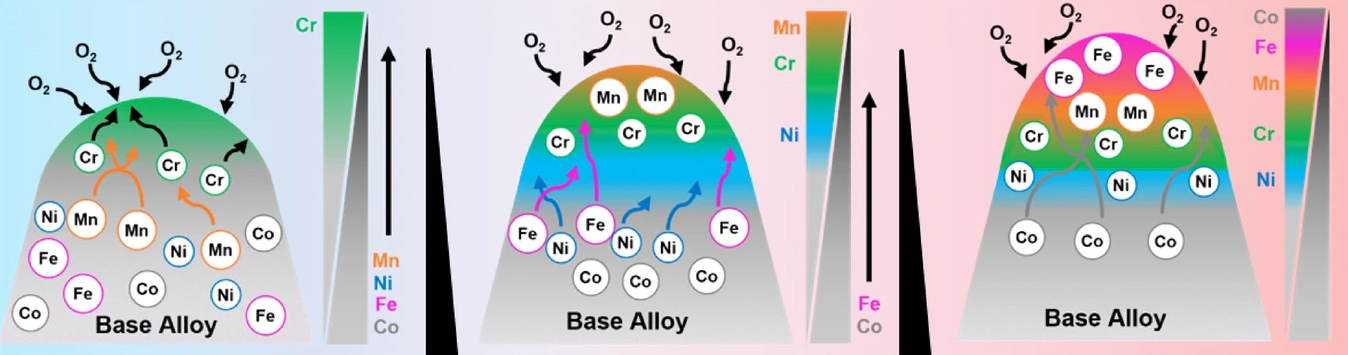 Progression in speciation during oxidation of a five-component high-entropy alloy (CoCrFeNiMn, also called the Cantor alloy). The panels show the elemental distribution during initial oxidation at t = 0 (left), 0 < t < ∞ (center), and t ~ ∞ (right).
Research Details
X-ray absorption near-edge structure (XANES) measurements at the Advanced Light Source captured interactions between the elements. Other analyses included atom probe tomography at Pacific Northwest National Laboratory and grazing-incidence wide-angle x-ray scattering at National Synchrotron Light Source II.
Overall experimental results were consistent with a thermodynamical model (Preferential Interactivity Parameter) developed by colleagues at North Carolina State University.
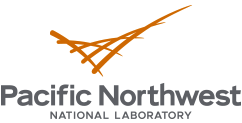 B. Gwalani, A. Martin, E. Kautz, B. Guo, S.V. Lambeets, M. Olszta, A.K. Battu, A. Malakar, F. Yang, J.-H. Guo, T. Suntharampillai, R. Li, A. Amassian, M. Thuo, and A. Devaraj, Nat. Commun. 15, 5026 (2024), doi:10.1038/s41467-024-49243-8. Work was performed at ALS/LBNL, NSLS-II/BNL, and PNNL.
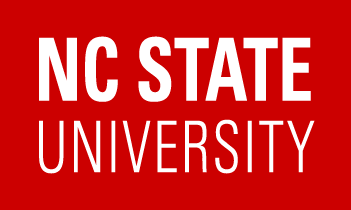 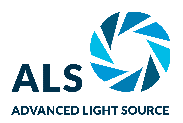 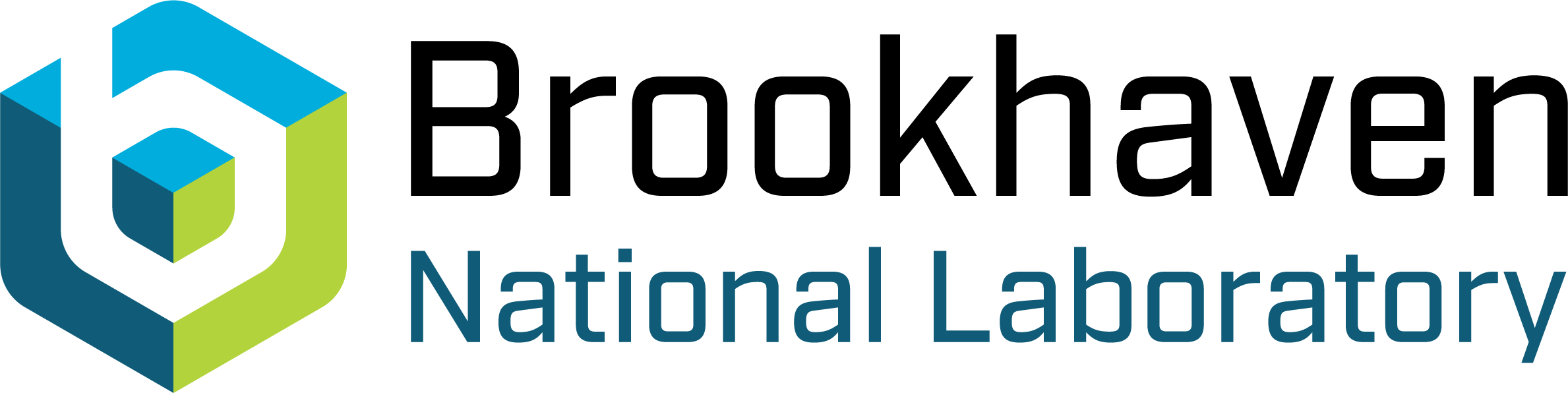 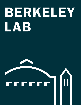 [Speaker Notes: For extreme applications such as nuclear fusion reactors and high-temperature jet engines, scientists are experimenting with “high-entropy” alloys that consist of many metals mixed together in equal proportions. In this work, researchers have begun to unravel how these materials degrade under high-temperature oxidative environments. The researchers studied a high-entropy alloy with equal amounts of the metals cobalt, chromium, iron, nickel, and manganese (CoCrFeNiMn, also called the Cantor alloy). They used a variety of methods, including grazing-incidence wide-angle x-ray scattering (GIWAXS) at the National Synchrotron Light Source II (NSLS-II) and x-ray absorption near-edge structure (XANES) at the Advanced Light Source (ALS).

Researchers: B. Gwalani, A. Martin, B. Guo, A. Malakar, A. Amassian, and M. Thuo (North Carolina State University); E. Kautz, S.V. Lambeets, M. Olszta, A.K. Battu, T. Suntharampilla, and A. Devaraj (Pacific Northwest National Laboratory); F. Yang and J.-H. Guo (ALS); and R. Li (NSLS-II).

Acknowledgment from paper: US Department of Energy, Office of Science, Basic Energy Sciences program (DOE BES) and Office of Naval Research. Operation of the ALS and NSLS-II is supported by DOE BES.

Full highlight: https://als.lbl.gov/tracking-oxidation-in-high-entropy-alloys-with-multiple-principal-elements/]